Presentación
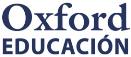 Mis sentidos
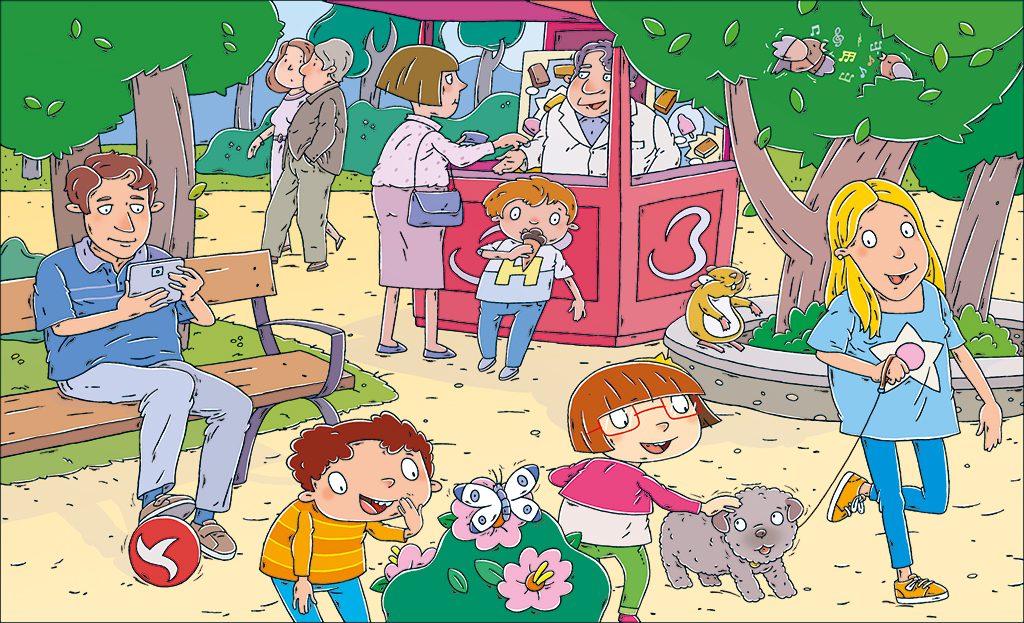 Mis sentidos
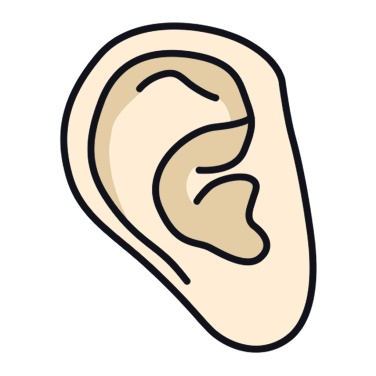 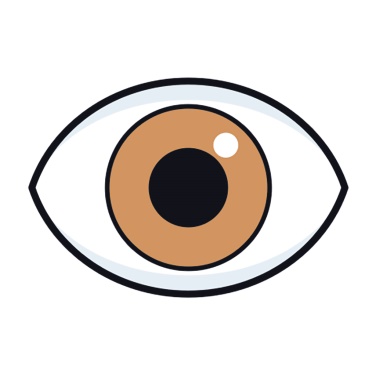 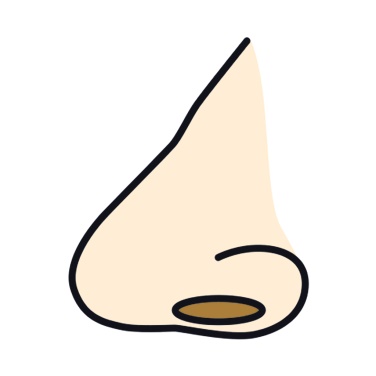 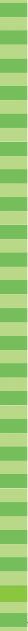 oído
vista
olfato
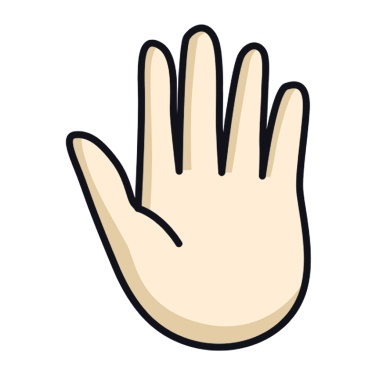 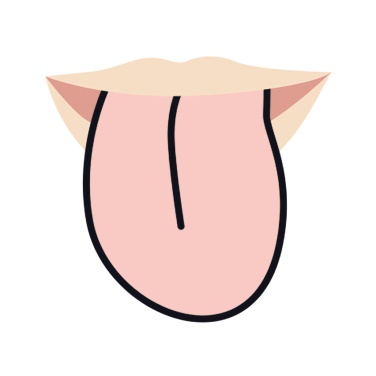 gusto
tacto
Tengo cinco sentidos.
Vista
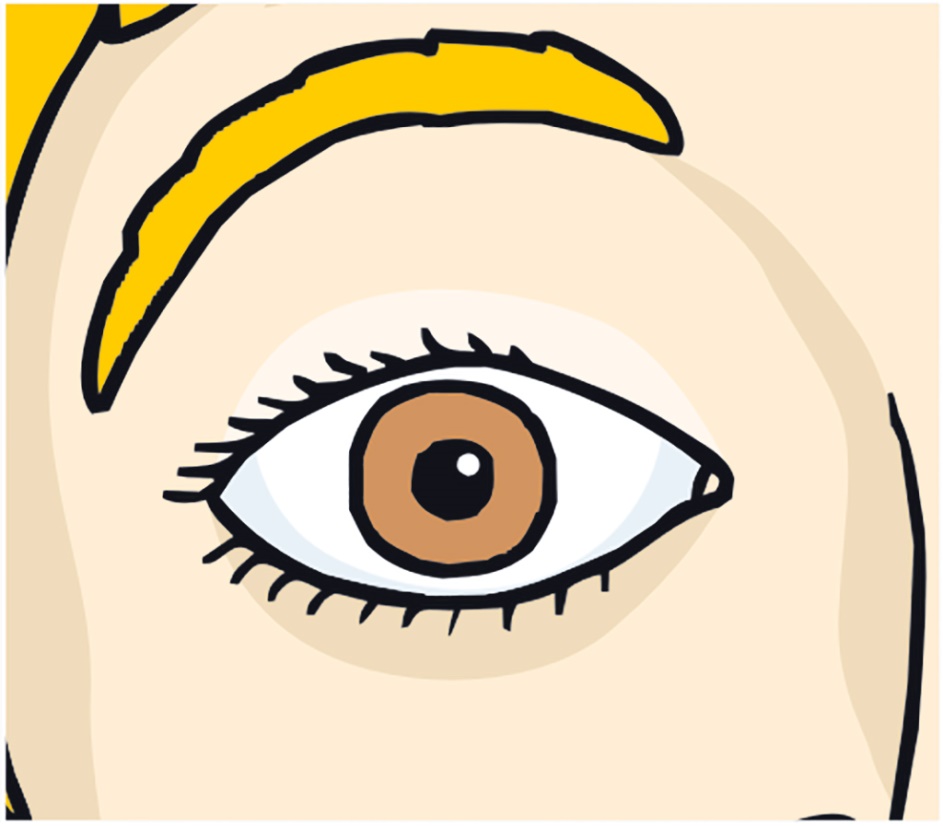 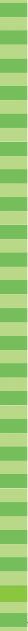 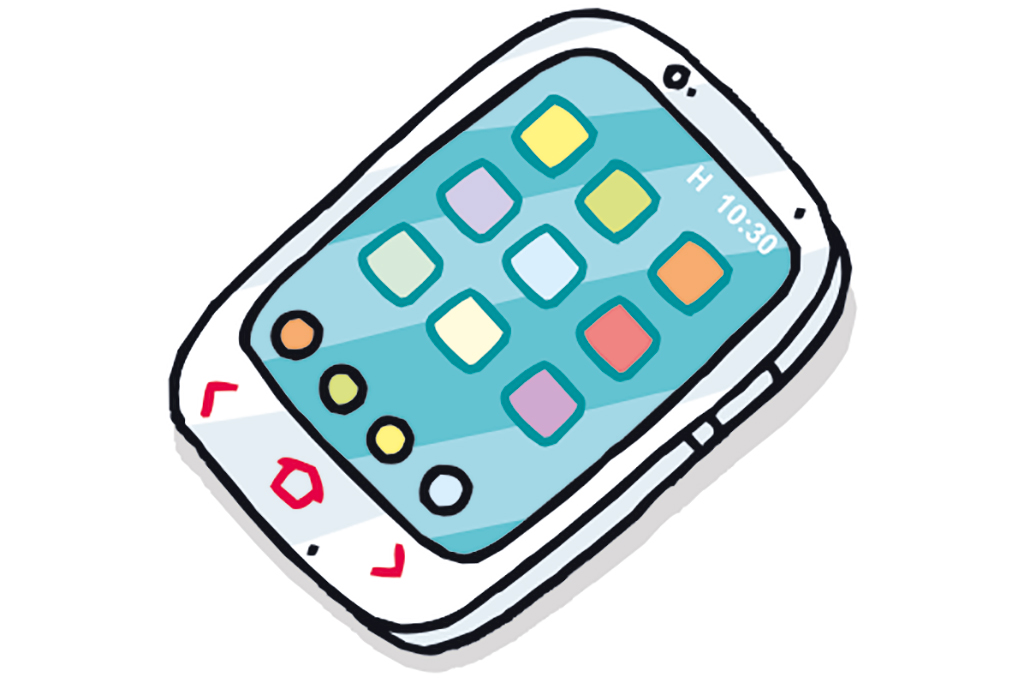 Tengo cinco sentidos. Uso mis ojos para ver.
Oído
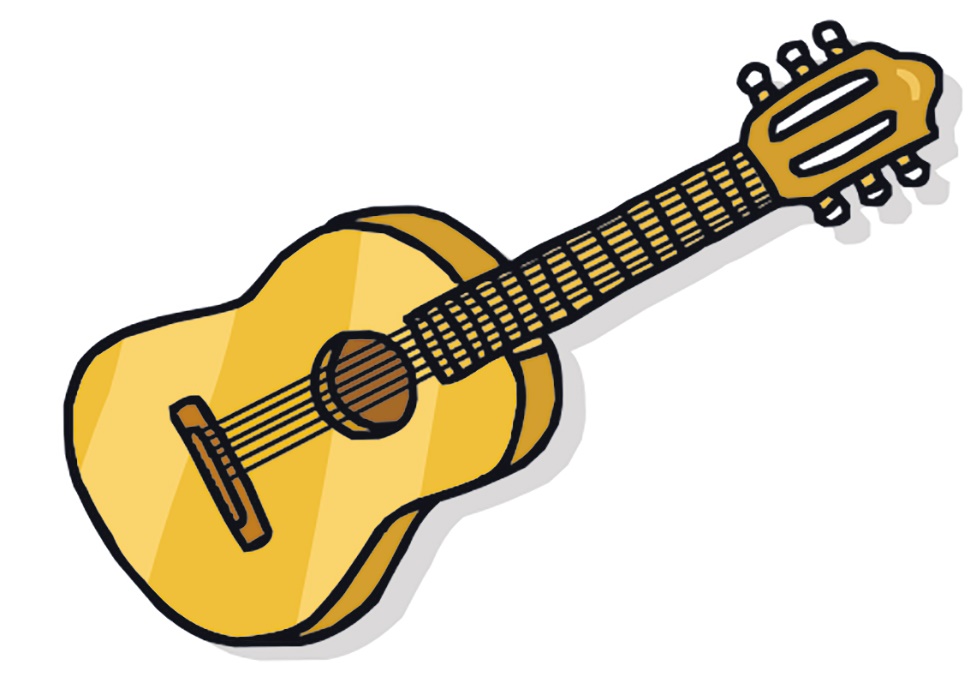 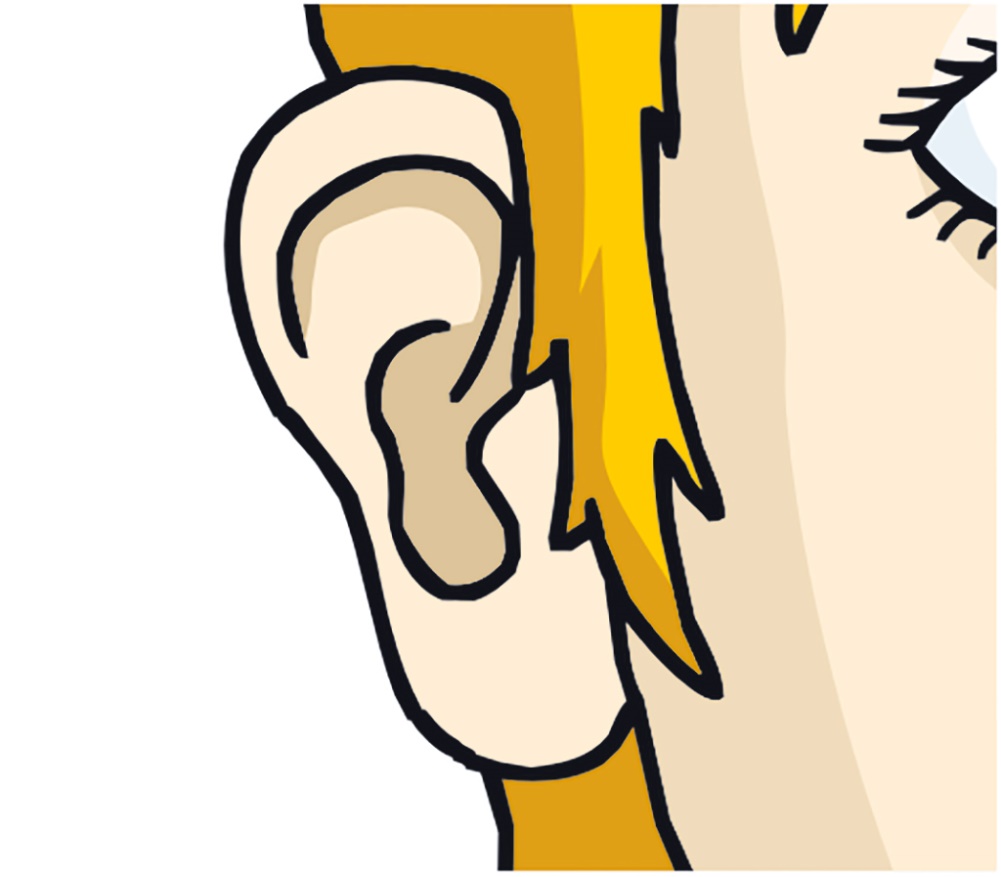 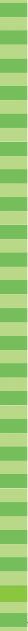 Uso mis oídos para oír.
Olfato
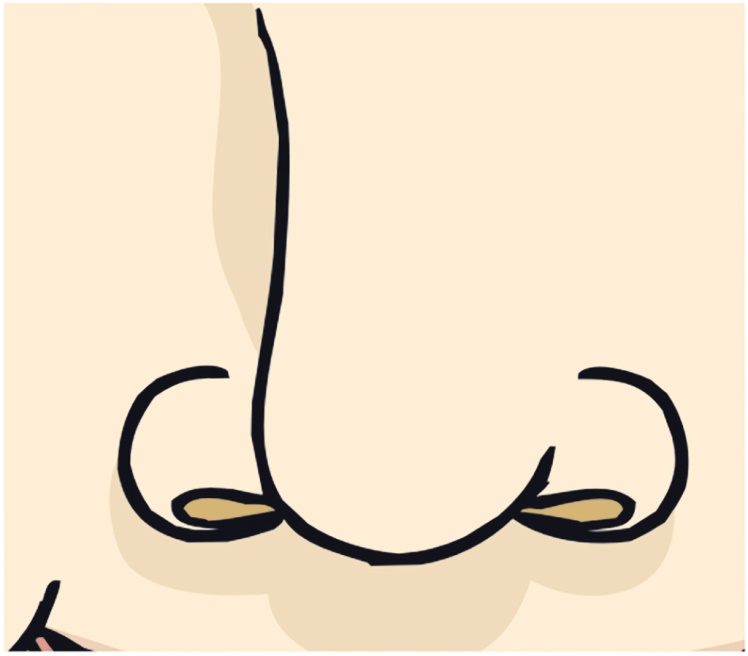 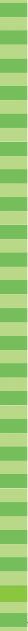 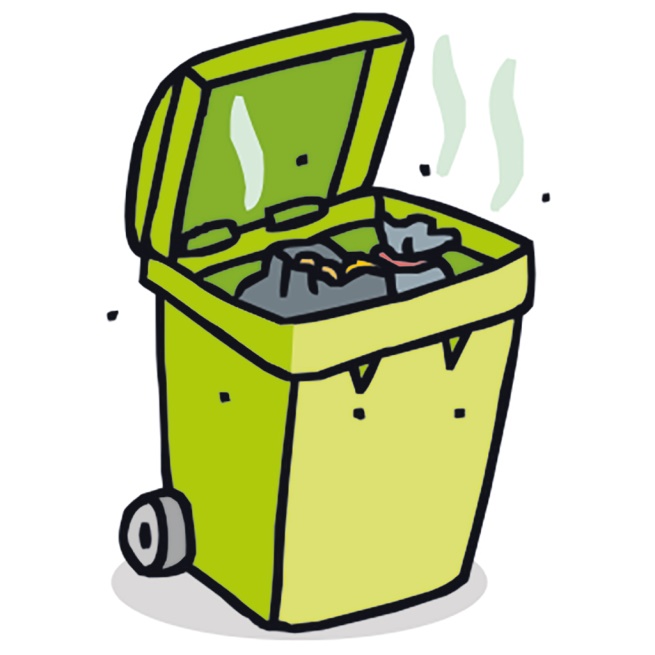 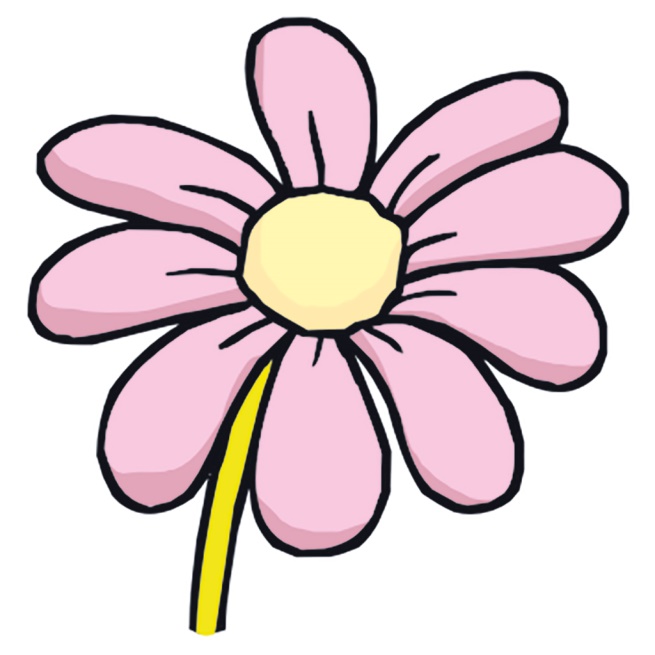 Uso mi nariz para oler.
Gusto
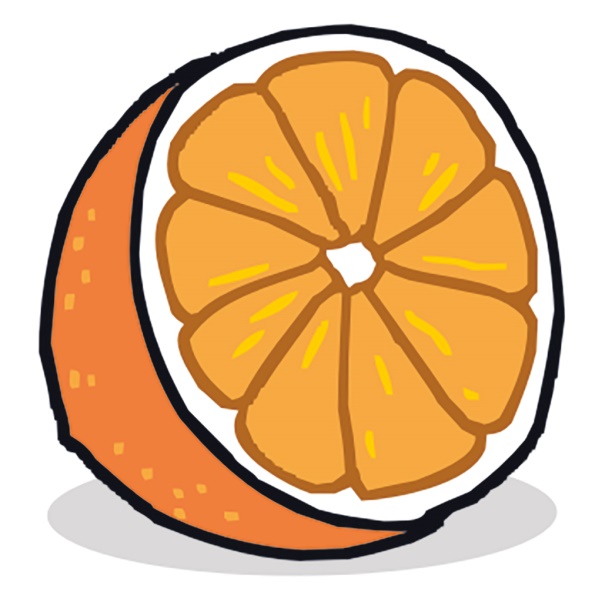 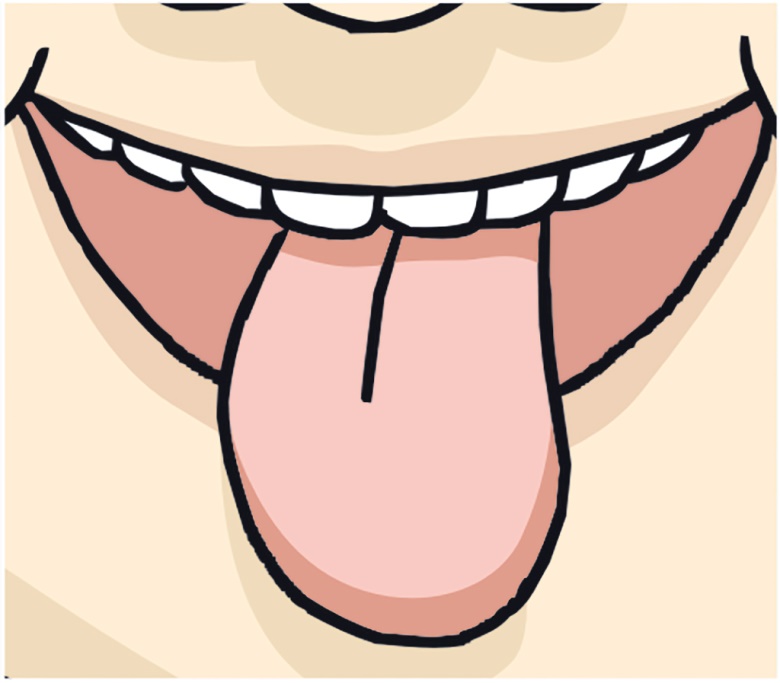 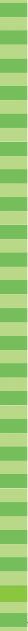 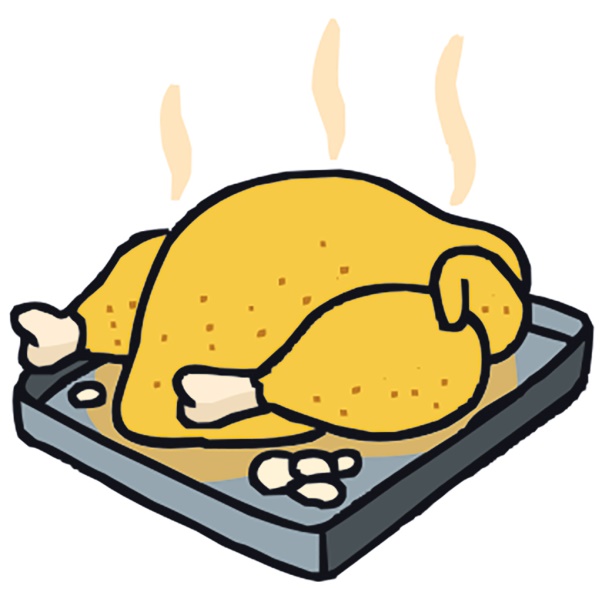 Uso mi lengua para saborear.
Tacto
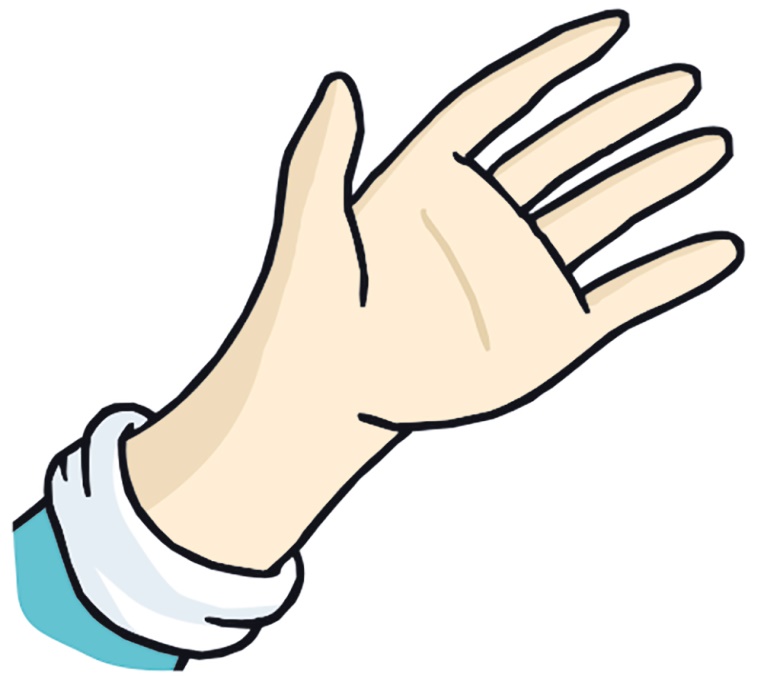 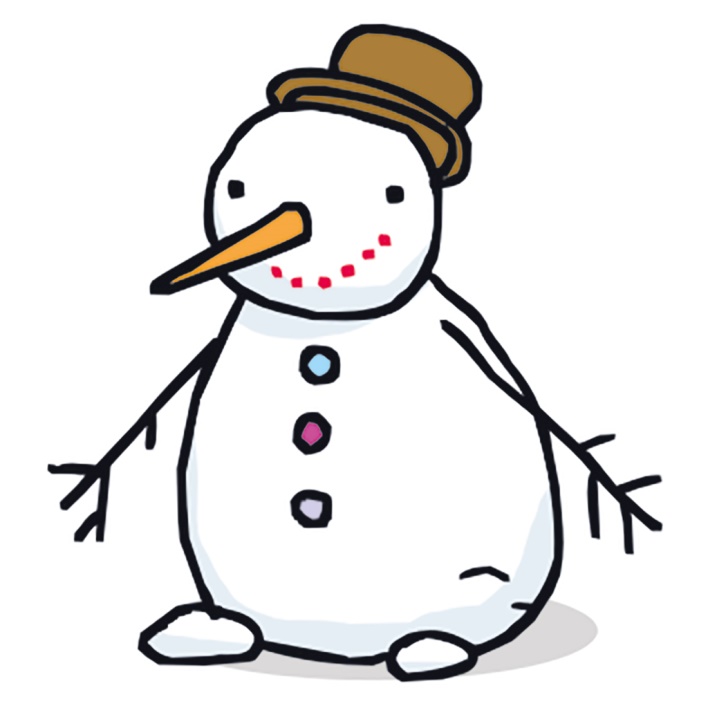 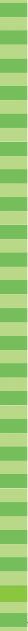 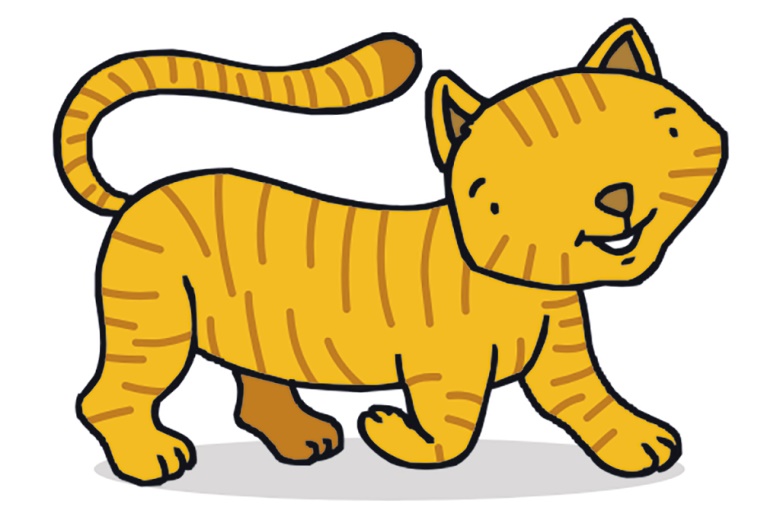 Uso mis manos para tocar.